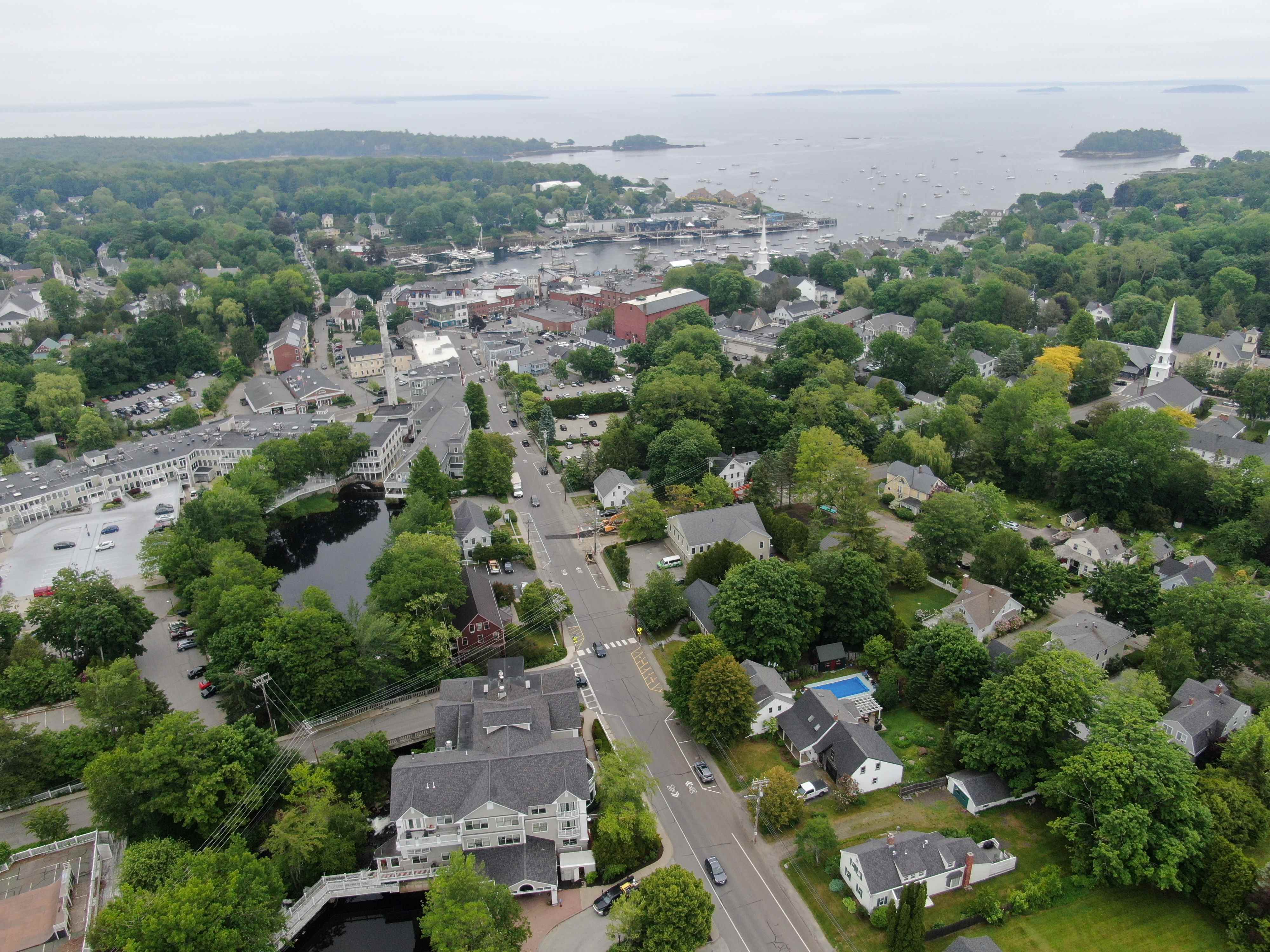 Climate Change & Wastewater/Stormwater Infrastructure
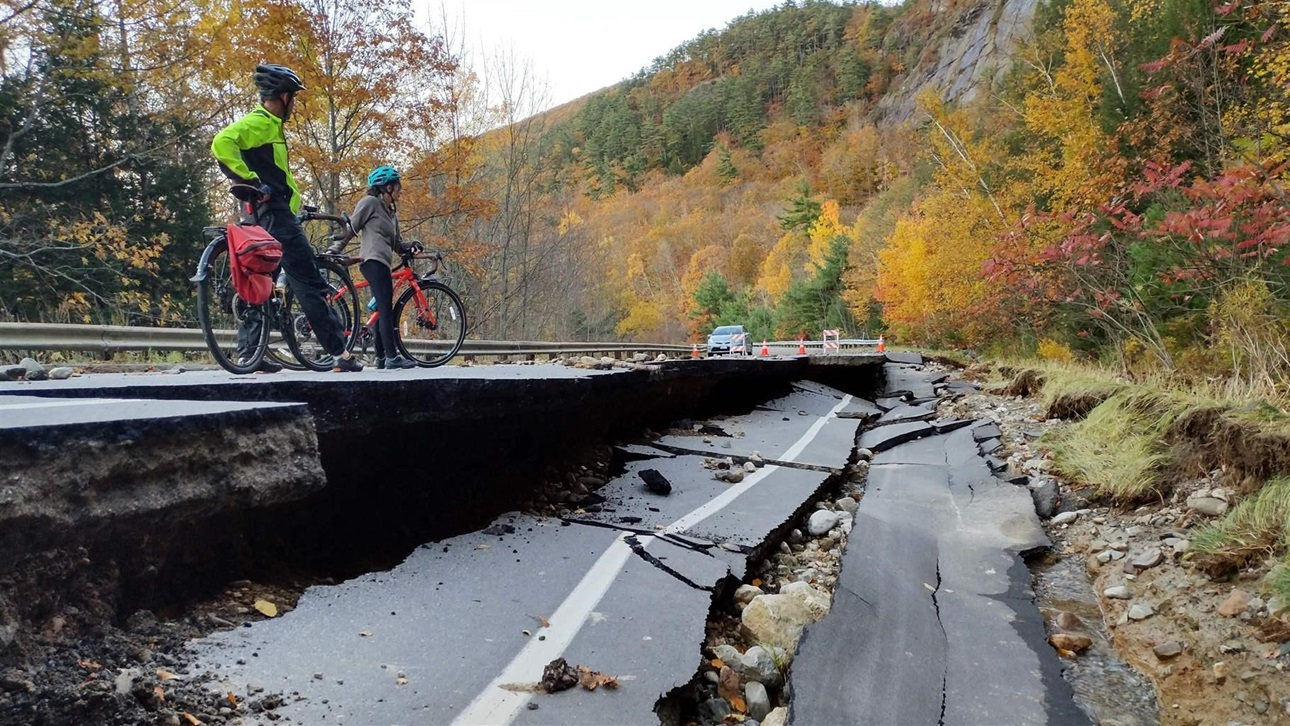 The frequency of extreme precipitation events in Maine increased 74% between 1948 and 2011. 
Intense storms that used to occur an average of once per 12 months now happen once per 7 months. 
The maximum hourly rate of precipitation increased by about 35% between 2001 and 2013. 
The frequency and intensity of extreme precipitation events are expected to continue increasing in the coming decades. 
The University of Maine Climate and Agriculture Network
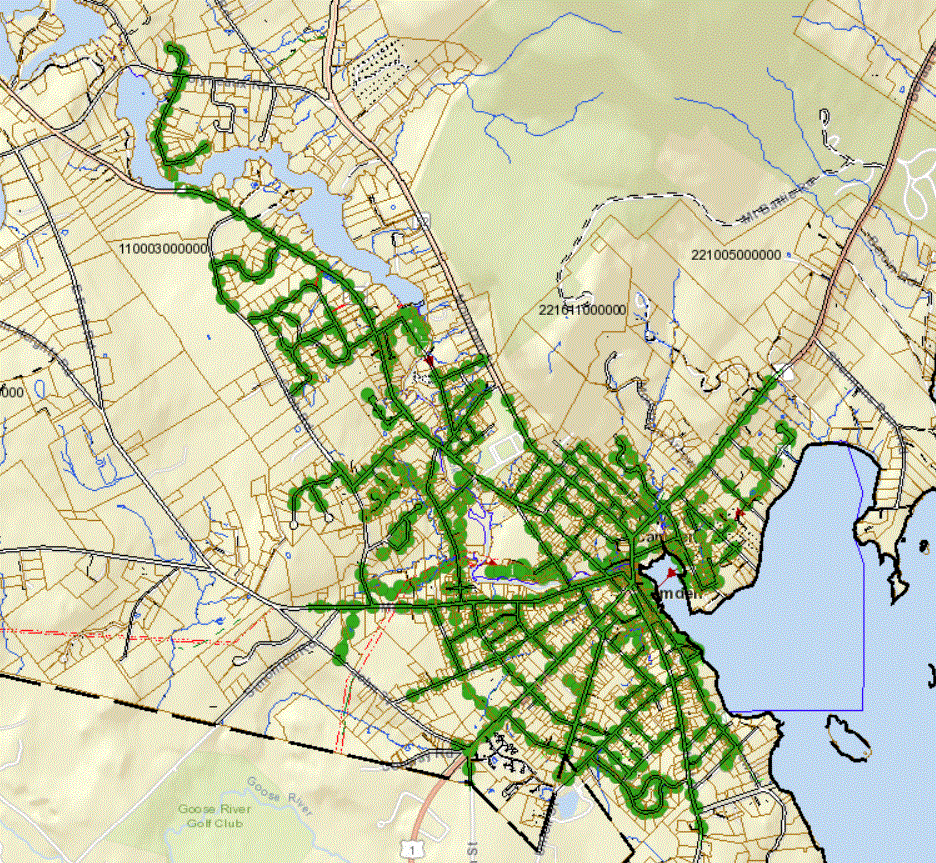 Camden’s Wastewater Collection System
Sewer Mains: Early 1900’s Clay Tile Pipe
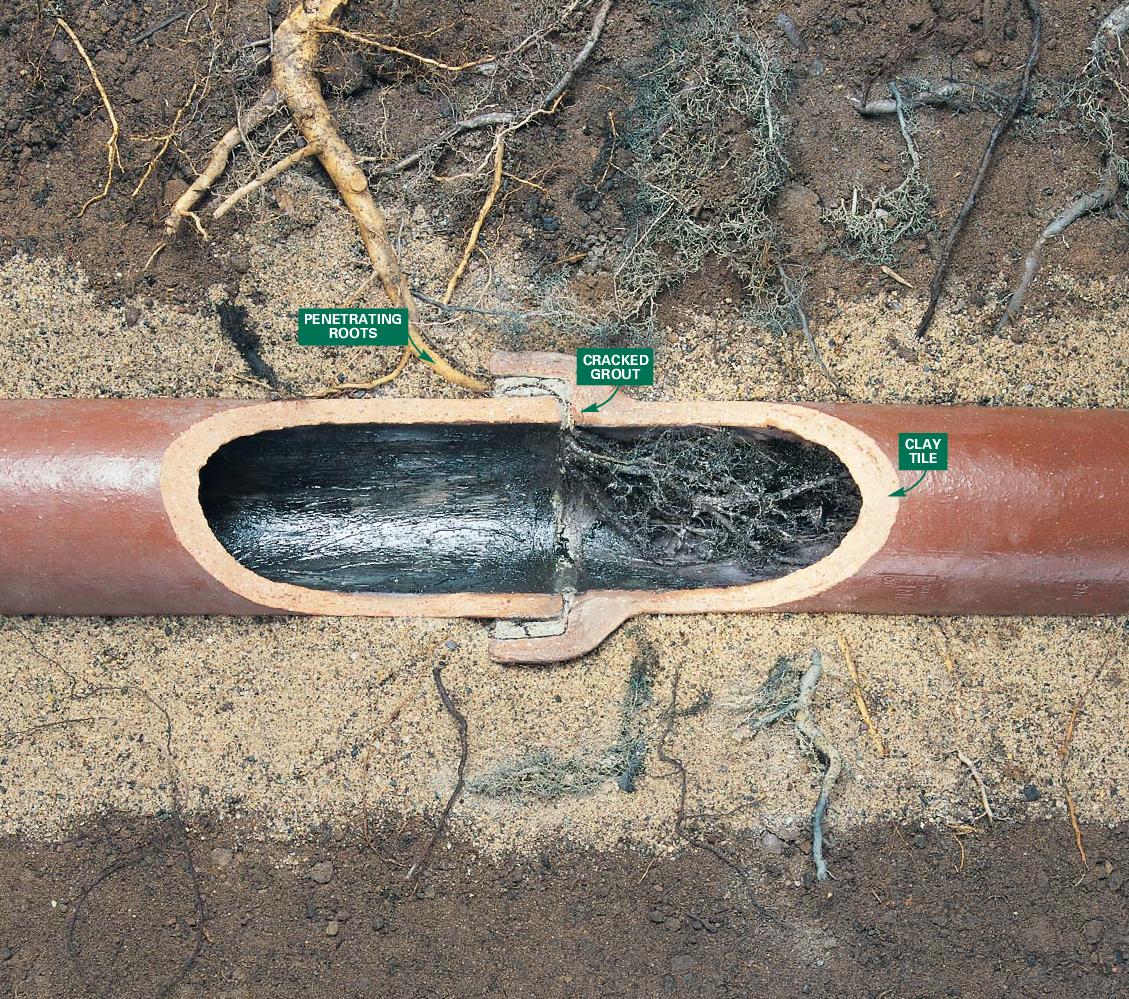 Sewer Laterals: Orangeburg
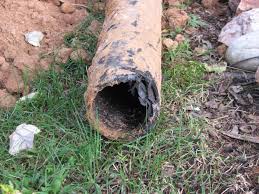 Wood pulp sealed with liquified coal tar pitch
Sanitary Sewer Overflow
Sewer Backups in Homes
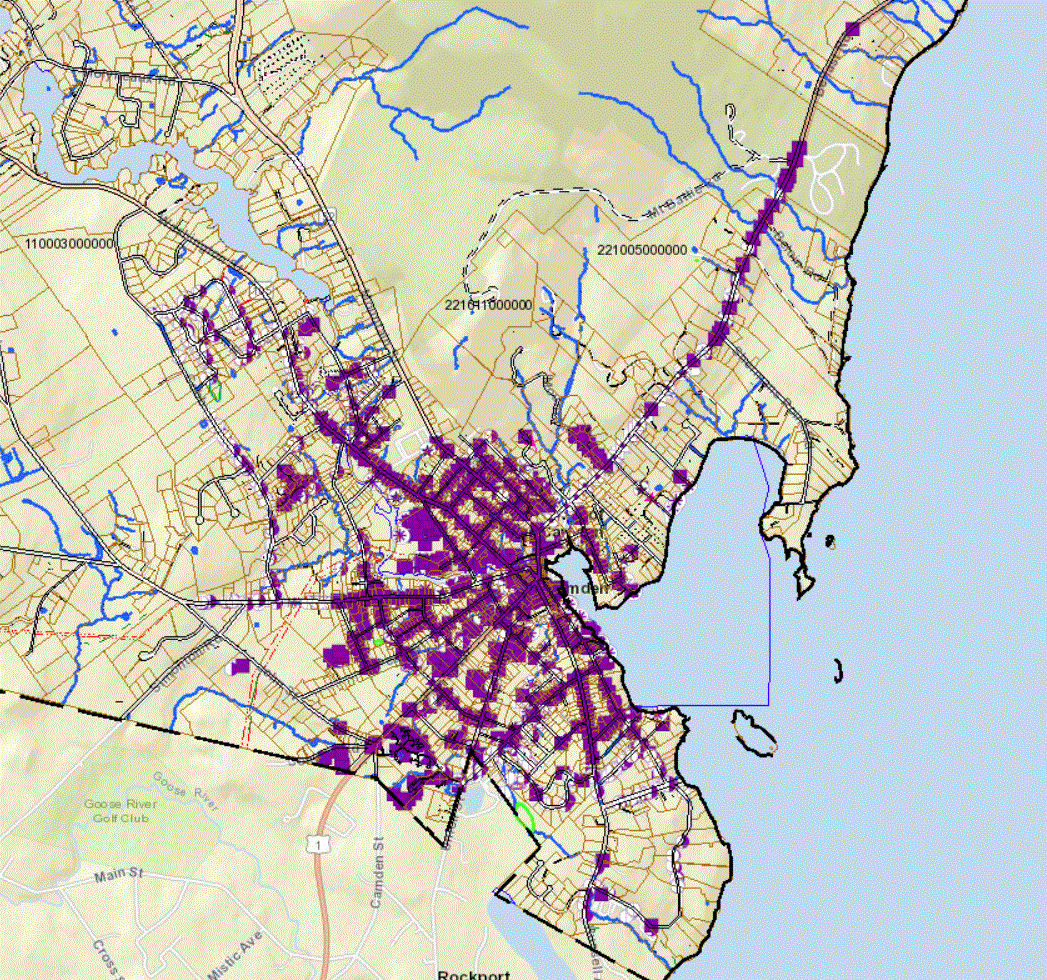 Camden’s Stormwater Collection System
Capacity Issues